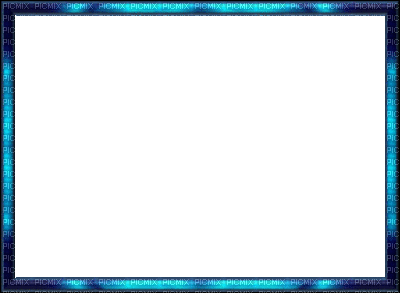 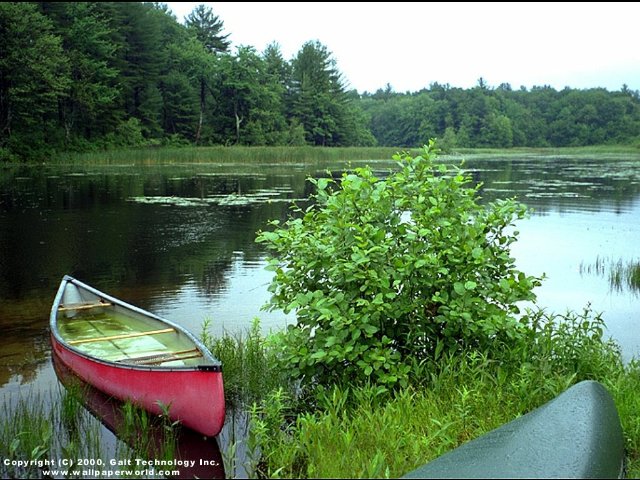 স্বাগতম
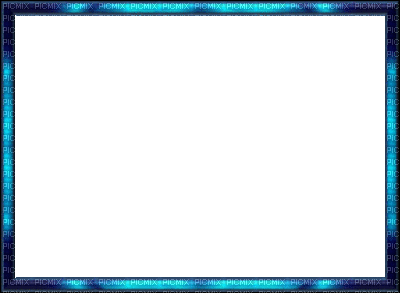 উপস্থাপনায়
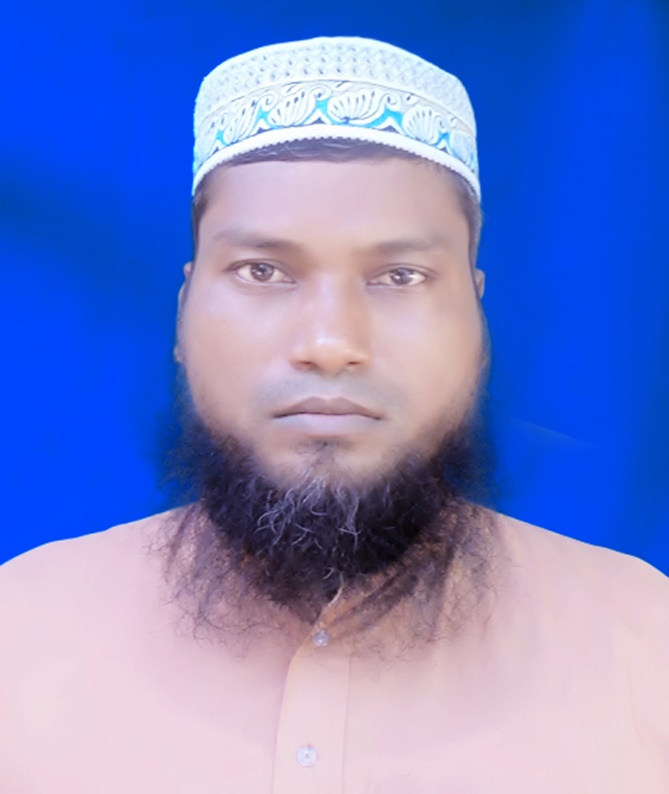 মুহাম্মদ মাহবুবুর রহমান
সহকারী শিক্ষক(কম্পিউটার)
খোচাবাড়ী মোস্তাকিয়া দাখিল মাদরাসা
ফুলবাড়ী, কুড়িগ্রাম।
E-mail-mahbubtqi2@gmail.com
Mobile- 01725637480
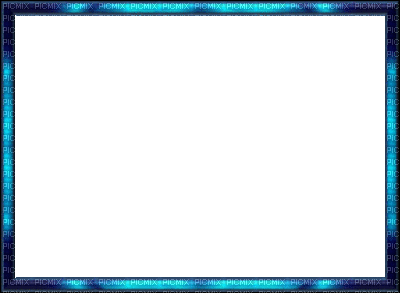 পাঠ পরিচিতি
বিষয়ঃ বাংলা ২য় পত্রশ্রেণীঃ 9মপাঠঃ চতুর্দশ সময়ঃ ৪৫ মিনিটতারিখঃ07/02/২০21খ্রীঃ।
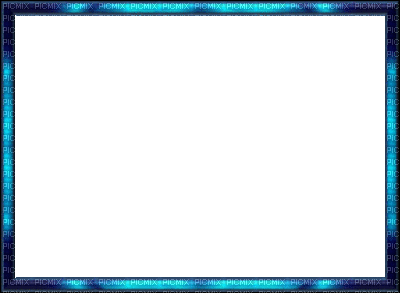 নিচের ছবি গুলো লক্ষ্য করো
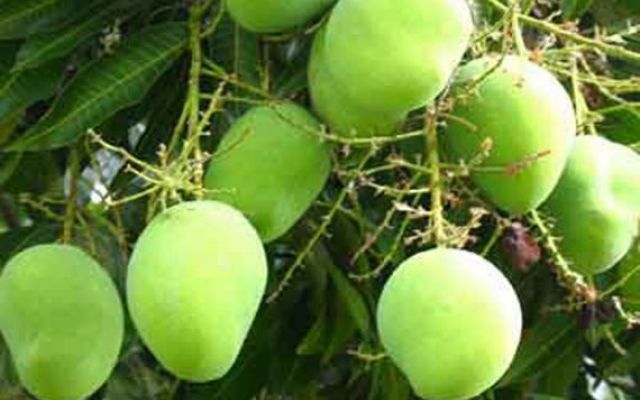 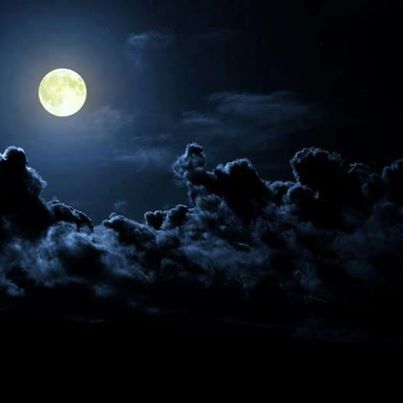 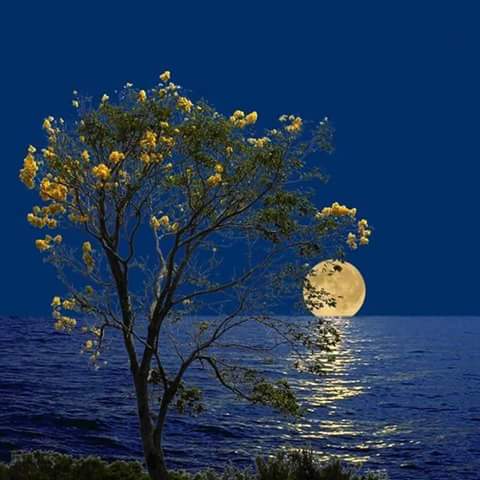 কাজলের ন্যায় কালো =কাজলকালো
যাহা কাঁচা তাহাই মিঠা=কাঁচামিঠা
নীল যে আকাশ =নীলাকাশ
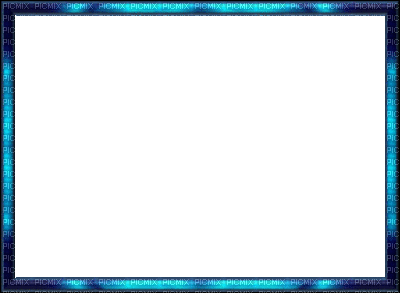 আজকের পাঠ
সমাস
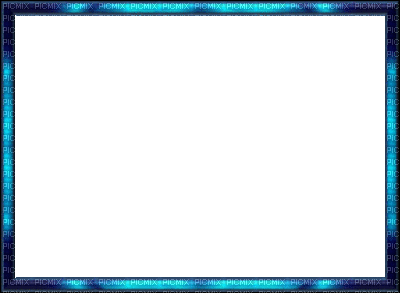 শিখন ফল
এই পাঠ শেষে শিক্ষার্থীরা .....................
সমাস এর পরিচয় বলতে পারবে।
সমাস এর প্রকার ভেদ বর্ণনা করতে পারবে।
সমস্ত পদ, সমস্যমান পদ ও ব্যাসবাক্য এর সঙ্গা ব্যাখ্যা করতে পারবে।
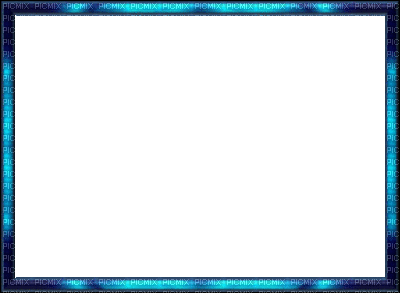 সমাস এর পরিচয়
সমাস শব্দের অর্থ মিলন বা সংক্ষেপণ।
পরস্পর সম্পর্ক যুক্ত দুই বা ততোধিক পদ মিলিত হয়ে এক পদেপরিণত হওয়াকে  সমাস বলে।
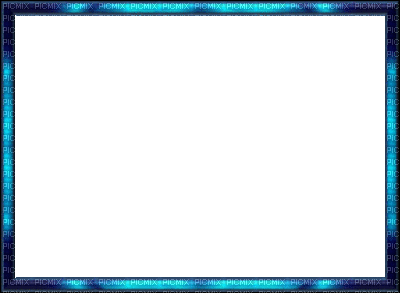 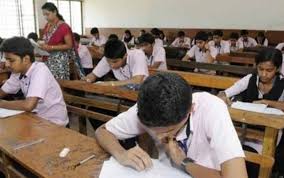 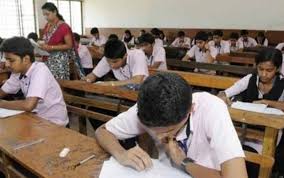 একক কাজ
প্রশ্নঃ সমাস শব্দের অর্থ কী ?
উত্তরঃ সমাস শব্দের অর্থ একত্রিত করা।
প্রশ্নঃ সমাস কাকে বলে?
উত্তরঃপরস্পর সন্নিহিত দুই বা ততোধিক পদকে এক পদে পরিণত হওয়াকে  সমাস বলে।
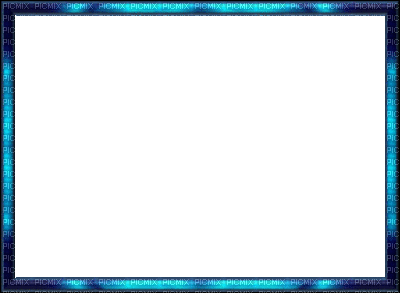 সমাস ৬ প্রকার নিম্নরুপ
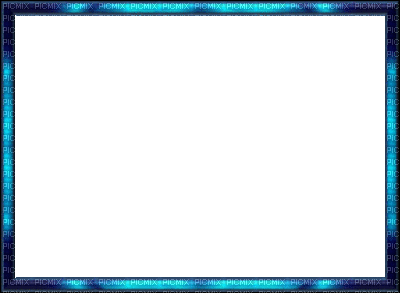 1.দ্বন্দ্ব সমাস
6.অব্যয়ীভাব
2.কর্মধারয় সমাস
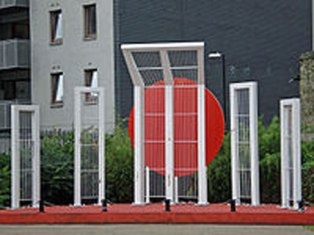 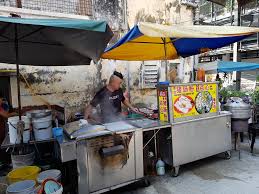 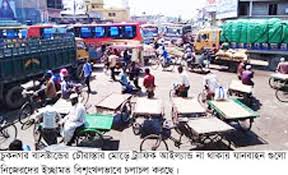 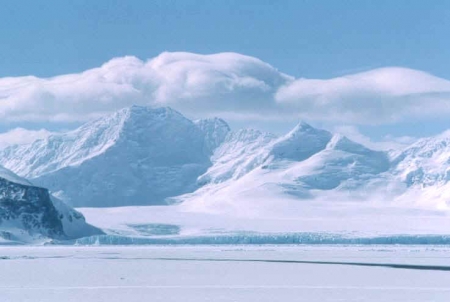 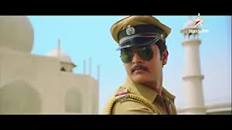 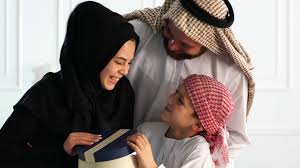 5.দ্বীগু সমাস
3.তৎপুরুষ
4.বহুব্রীহি
তুষারের ন্যায় শুভ্র=তুষারশুভ্র
শহীদদের জন্য নির্মিত মিনার =শহীদমিনার
চৌ রাস্তার সমাহার= চৌ রাস্তা
শহরের সমীপে= উপশহর
মা ও বাবা= মা-বাবা
মহান যে রাজা= মহা রাজা
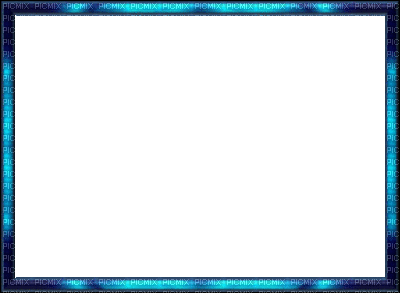 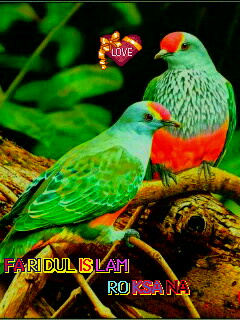 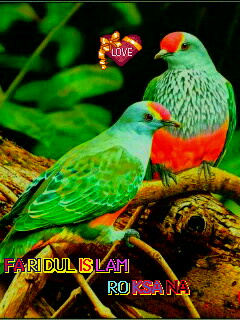 জোড়ায় কাজ
১। সমাস কত প্রকার ও কী কী? যে কোনো ২টির উদাহরণ দাও।
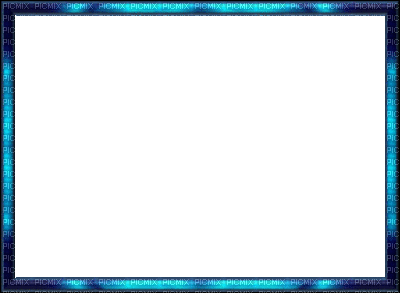 সমস্ত পদ, সমস্যমান পদ ও ব্যাসবাক্য এর সঙ্গা
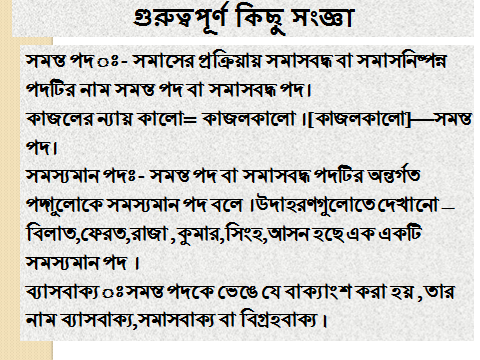 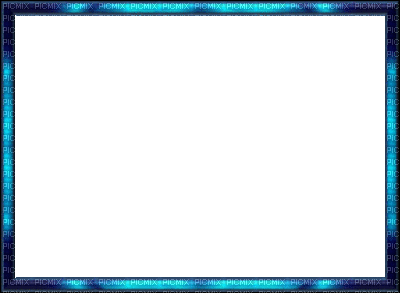 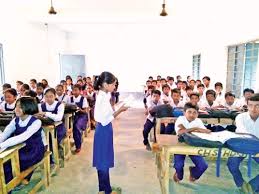 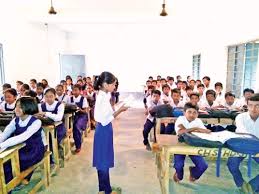 দলীয় কাজ
সমস্যমান পদ কাকে বলে উদাহরণ সহ লিখ।
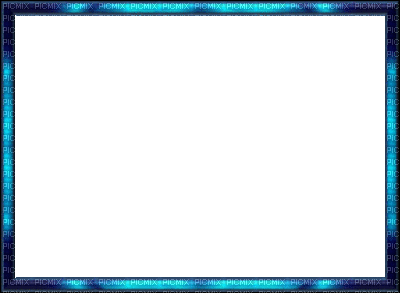 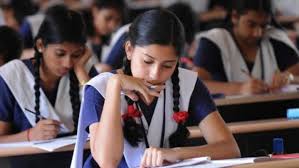 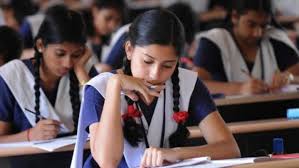 মূল্যায়ণ
১। কাঁচামিঠা কোন সমাস।
খ) বহুব্রীহি সমাস
ক) দ্বন্দ্ব সমাস
ঘ)  দ্বিগু সমাস
গ) কর্মধারয় সমাস
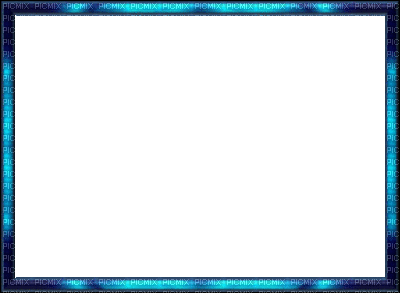 বাড়ীর কাজ
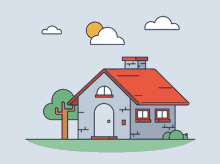 সমাসের প্রয়োজনীতা  বর্ণনা করো।
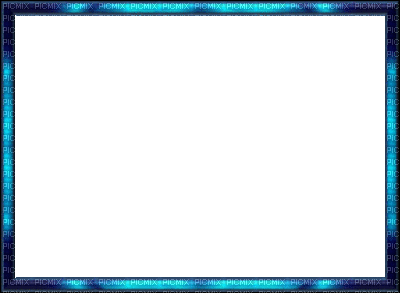 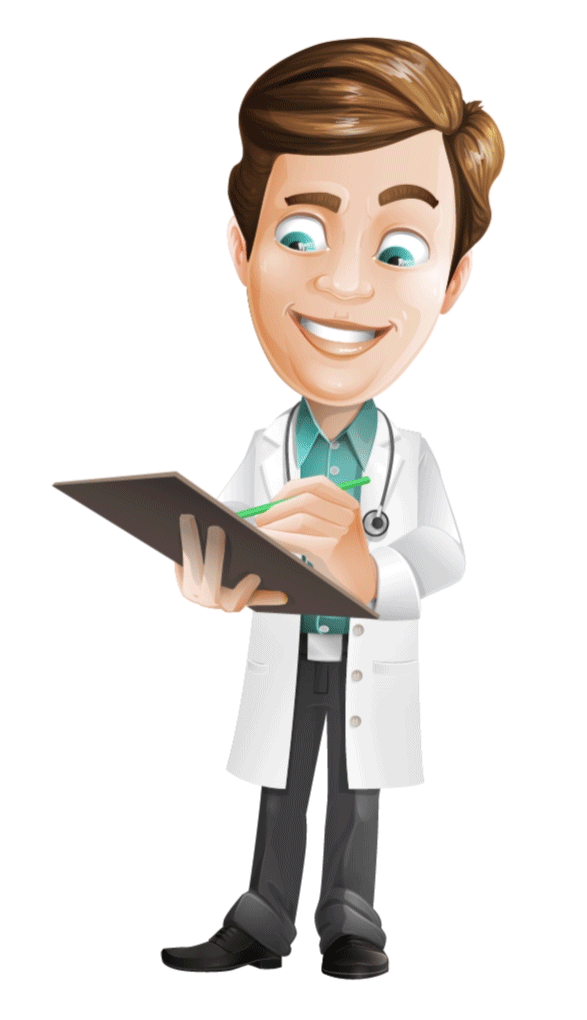 ধন্যবাদ